ВВЕДЕНИЕ В ТЕОРИЮ МЕЖКУЛЬТУРНОЙ КОММУНИКАЦИИ
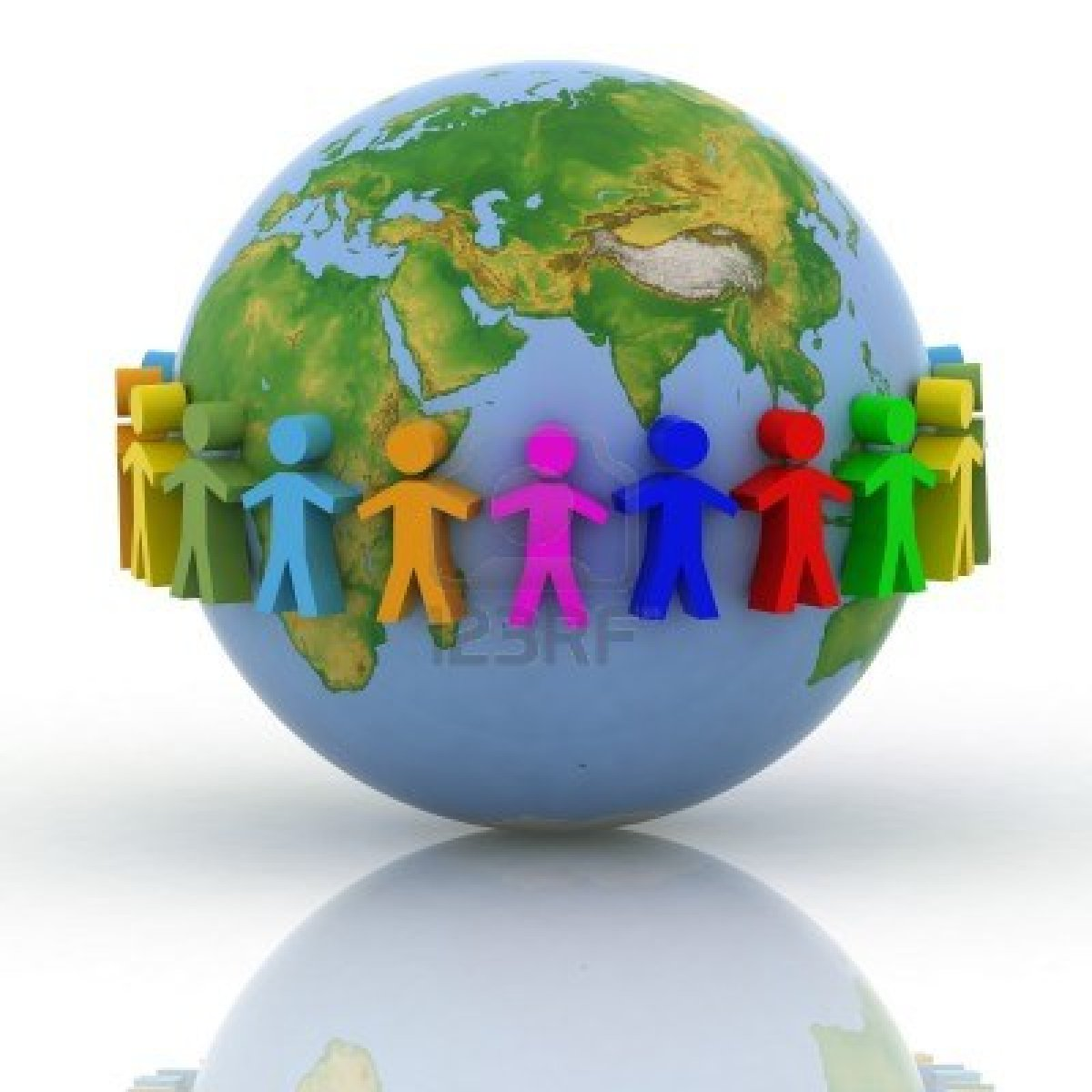 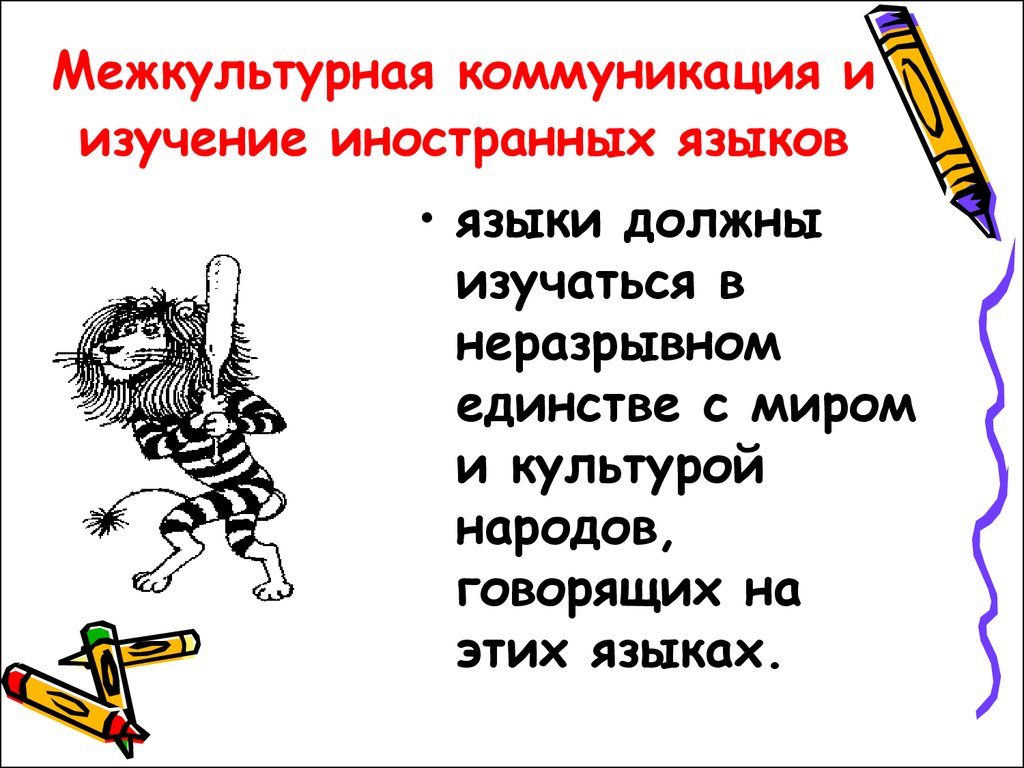 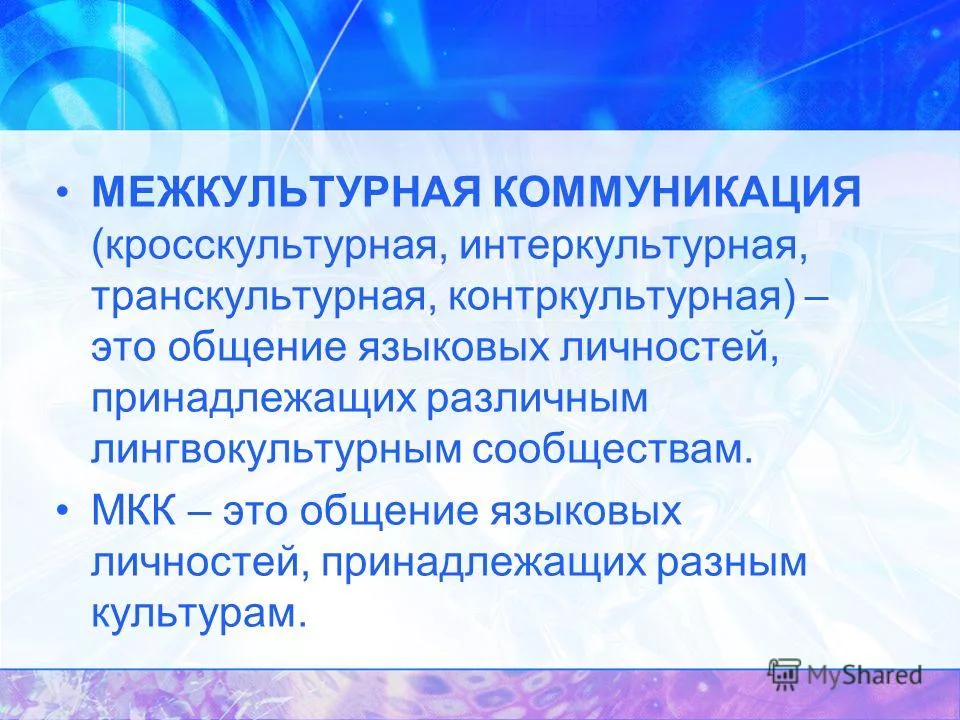 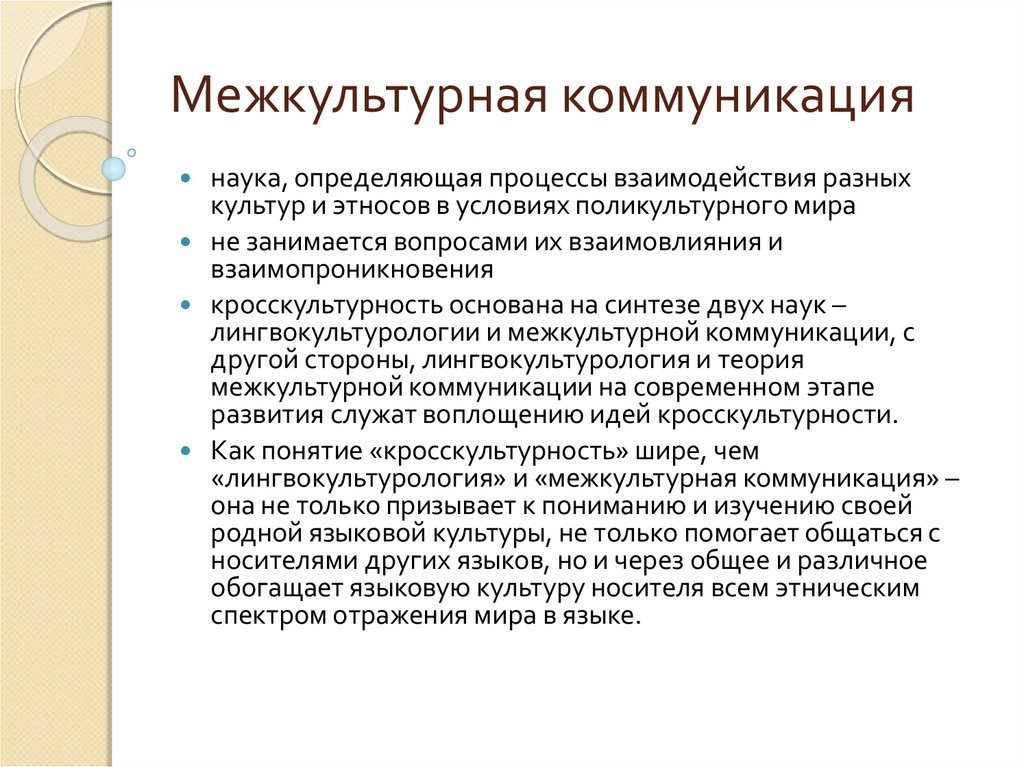 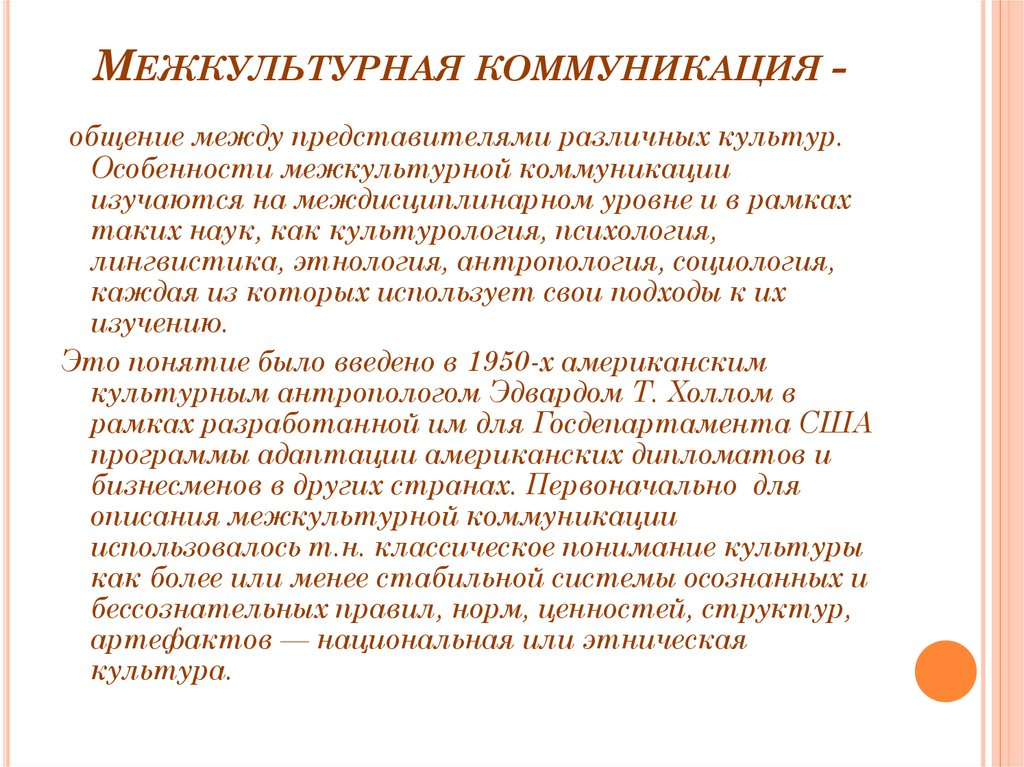 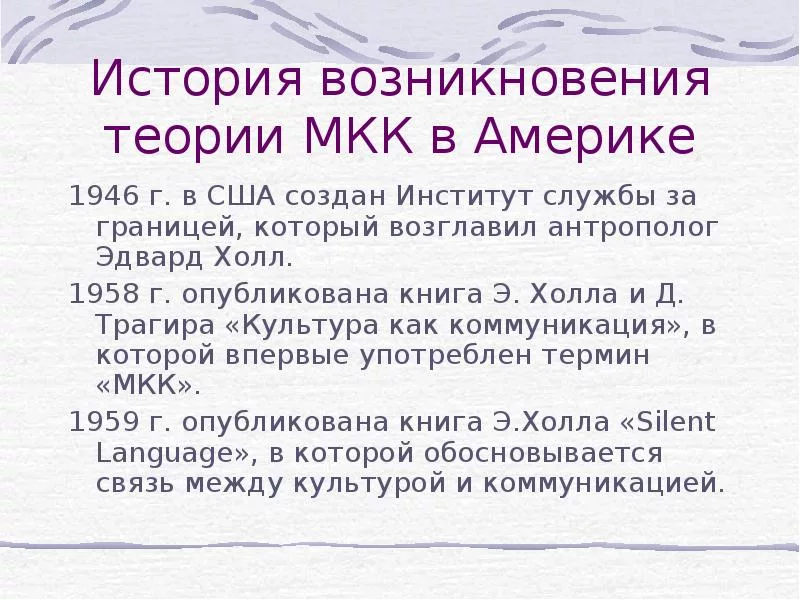 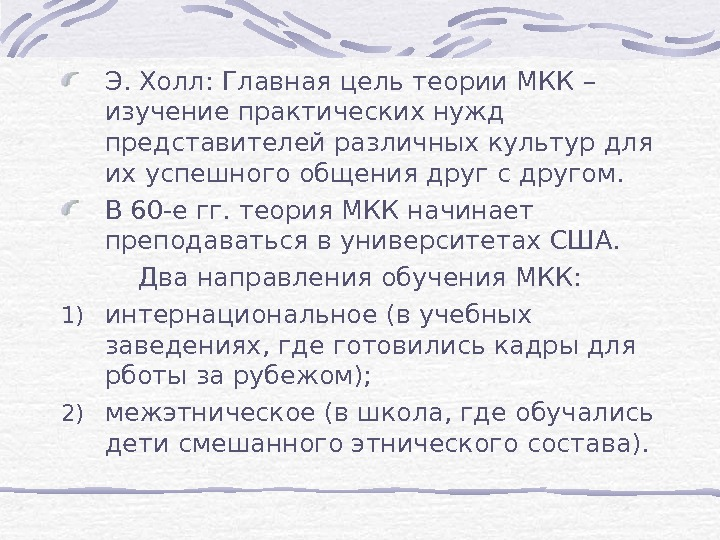 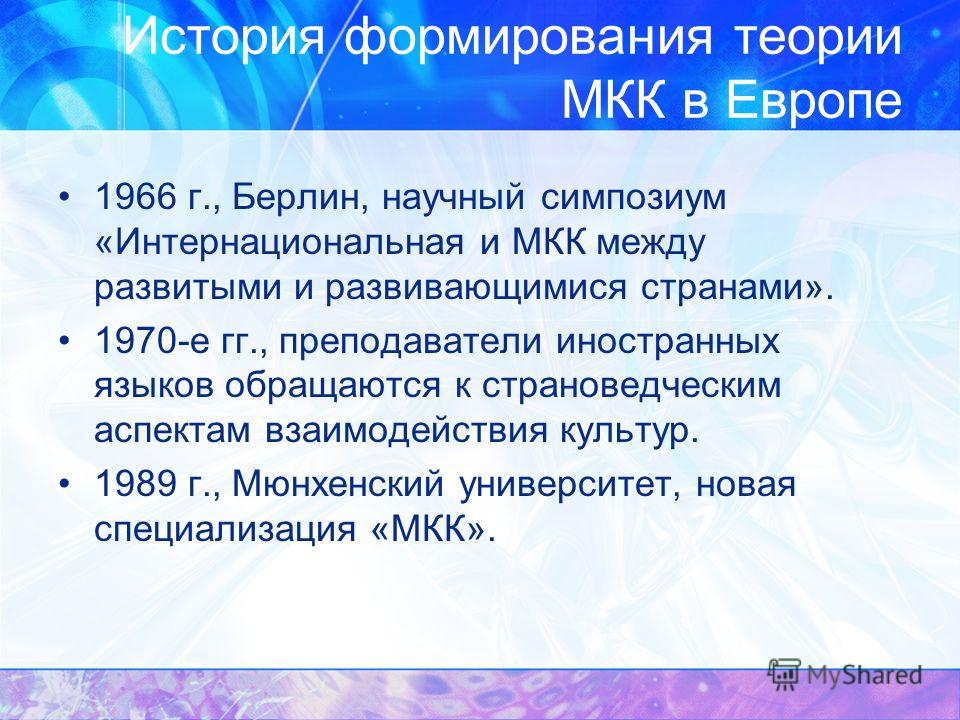 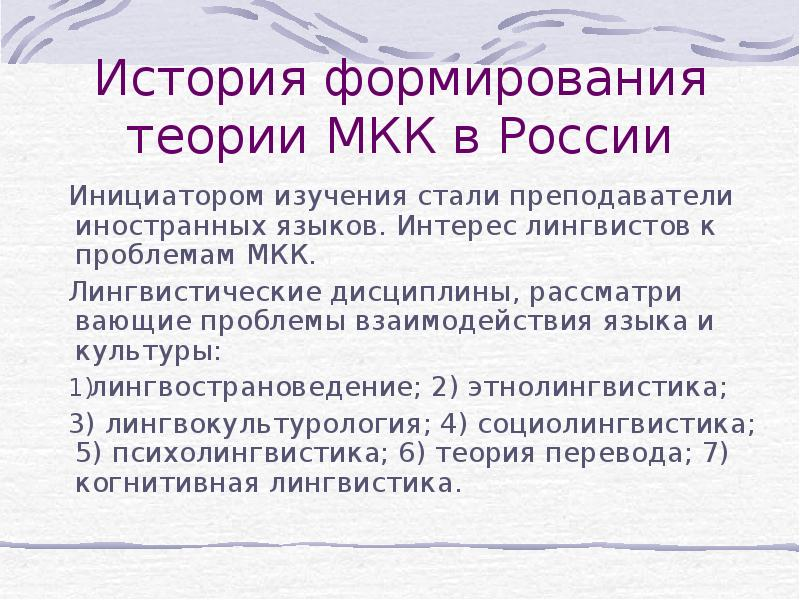 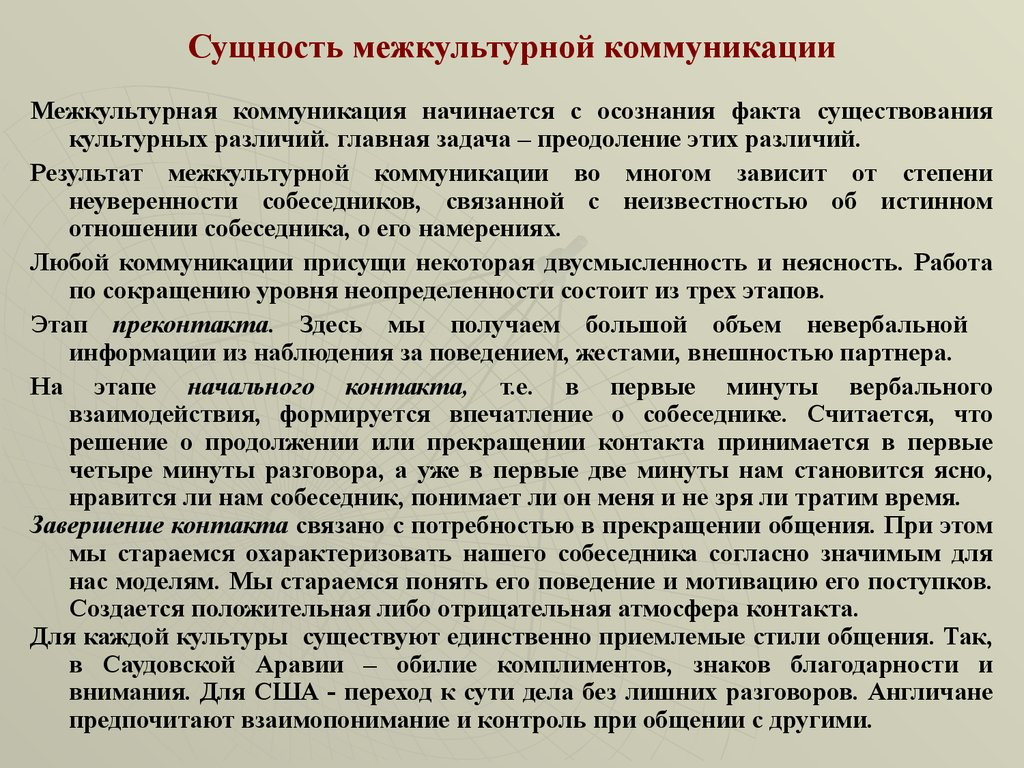 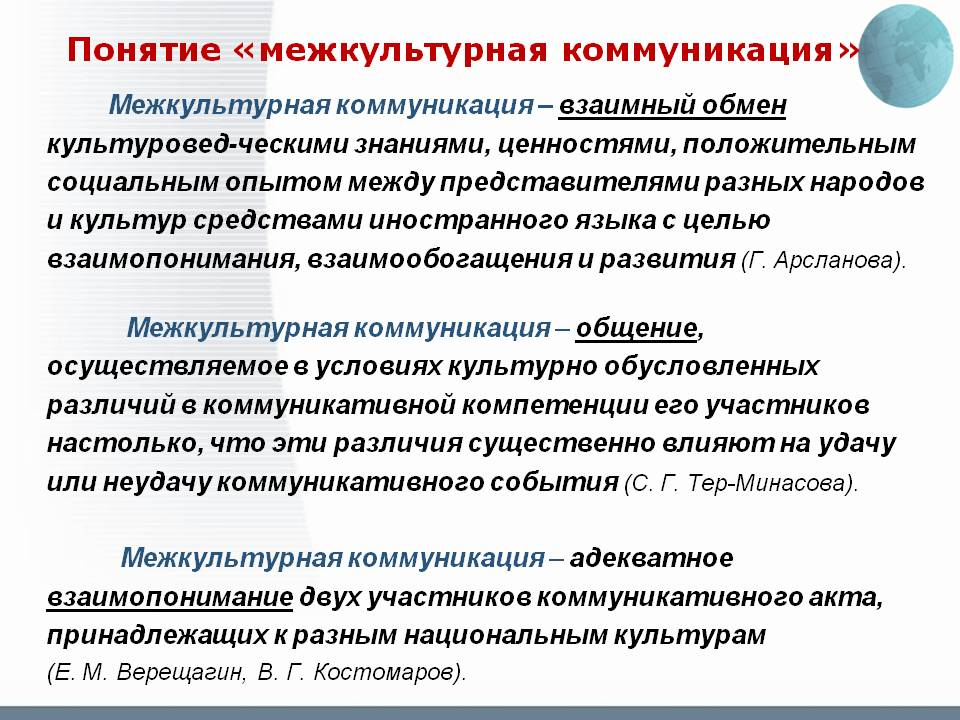 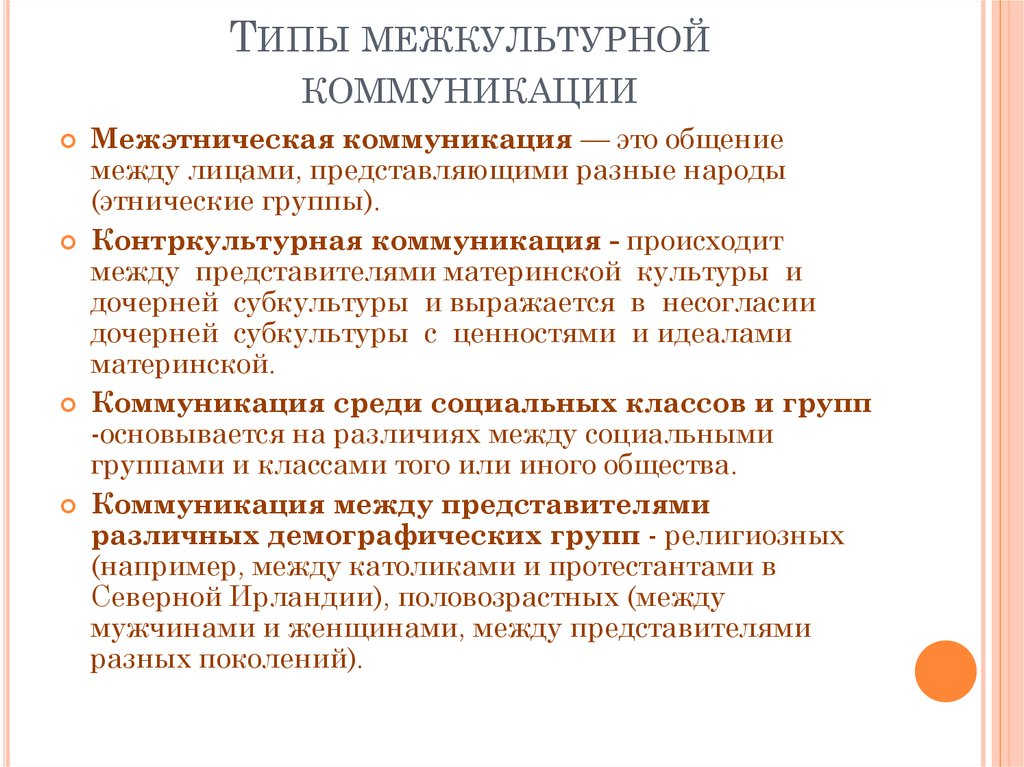 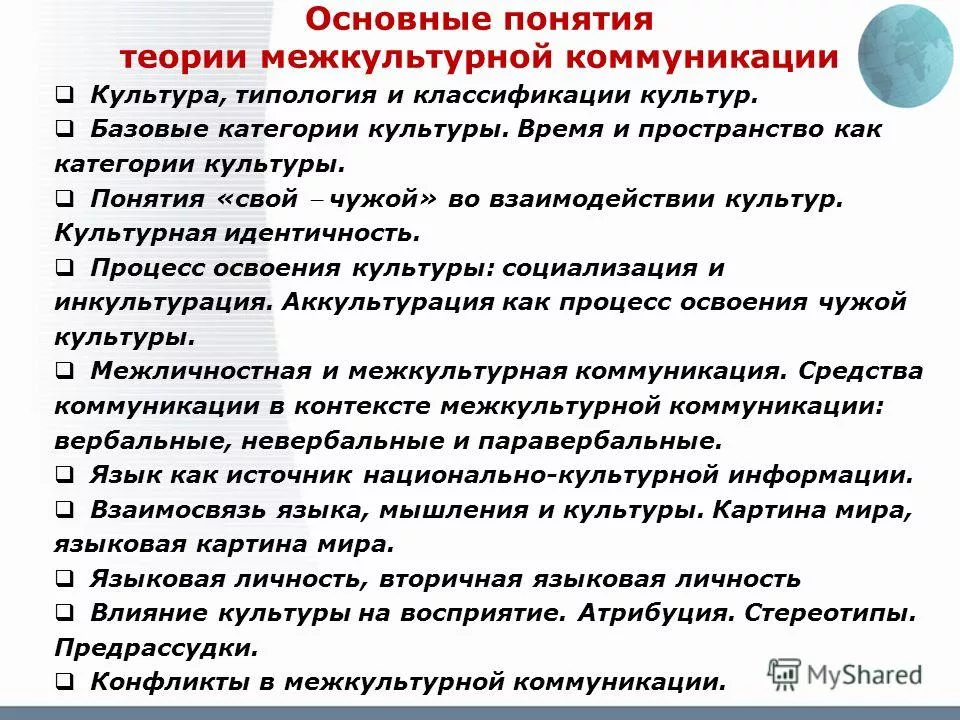 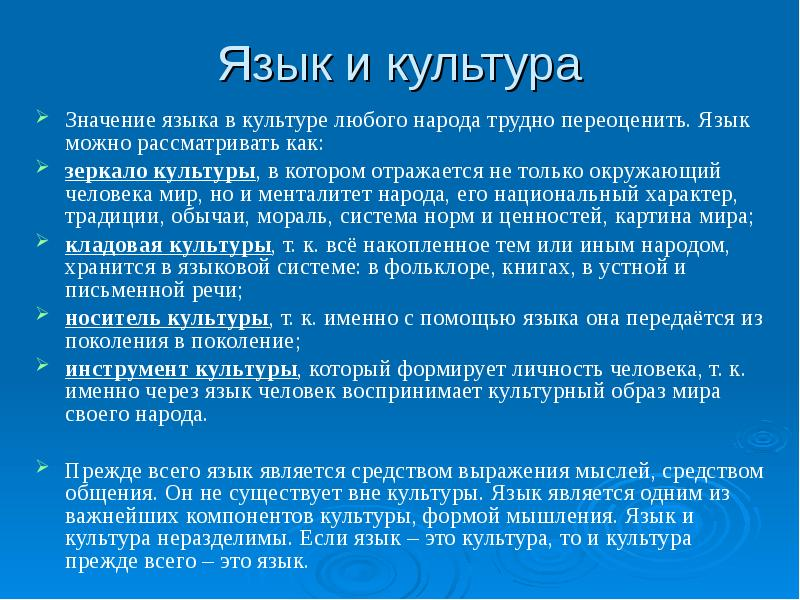 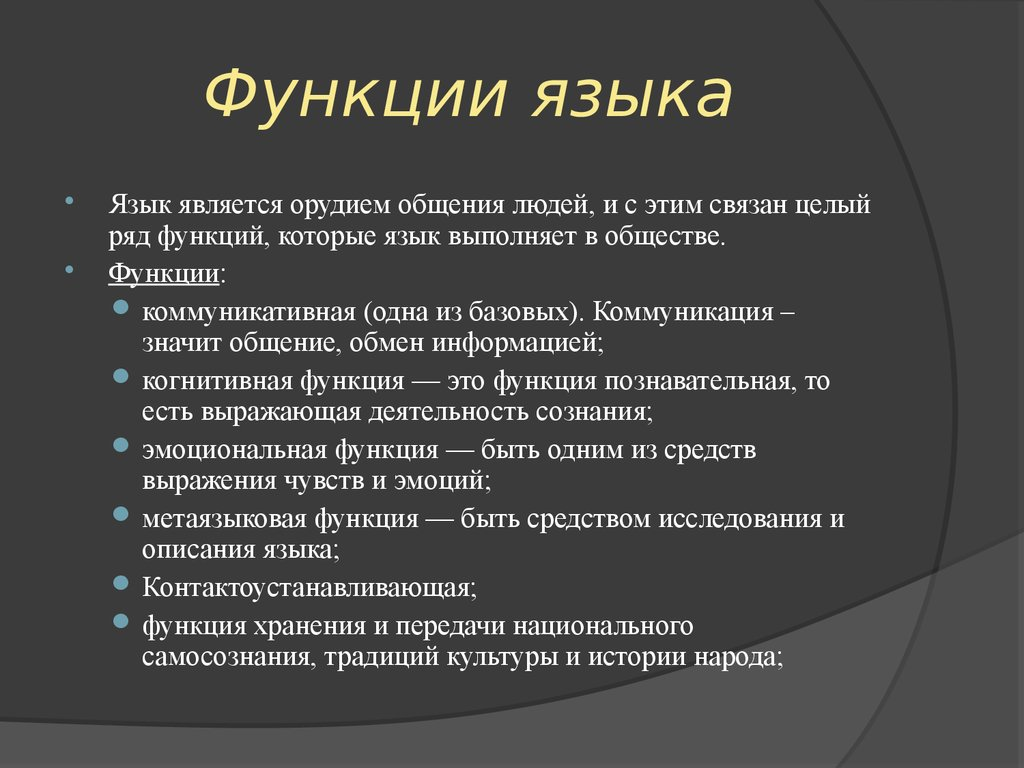 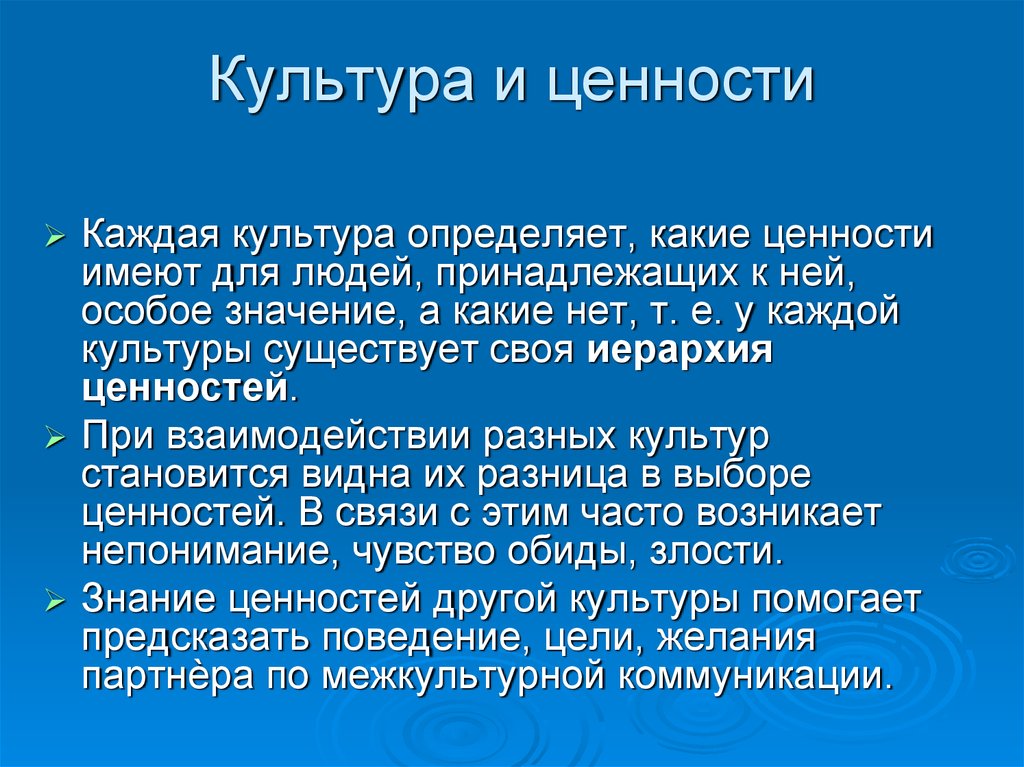 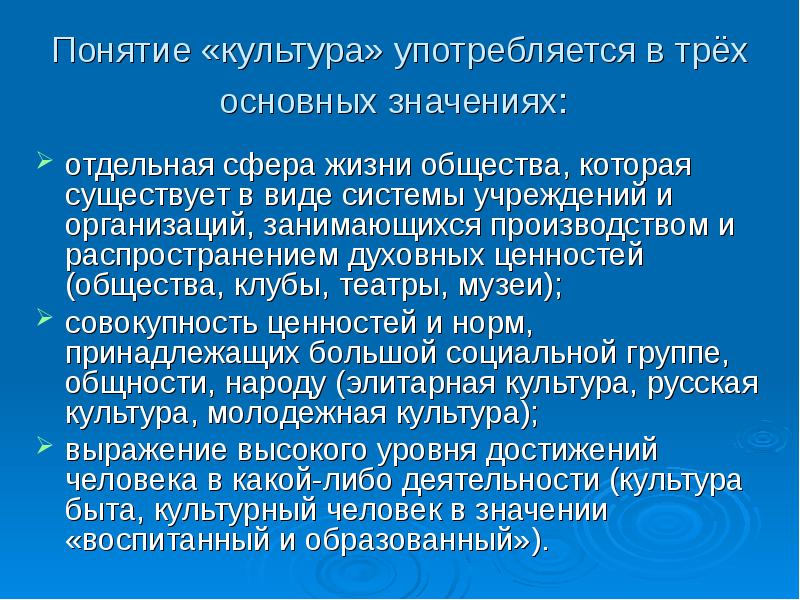 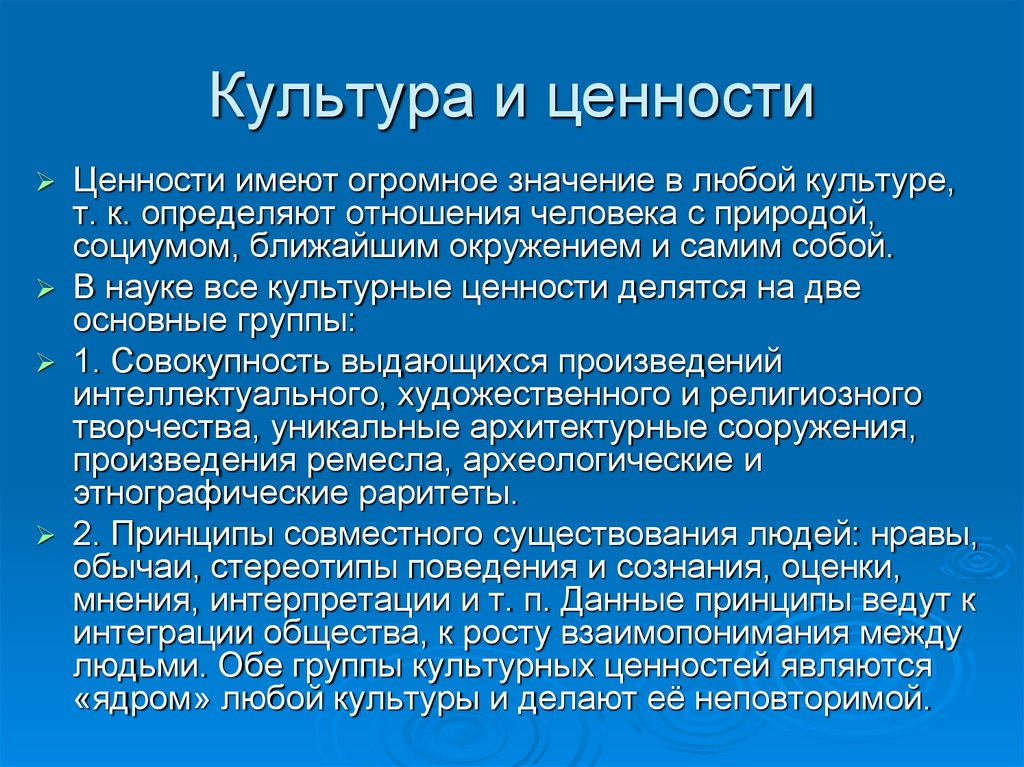 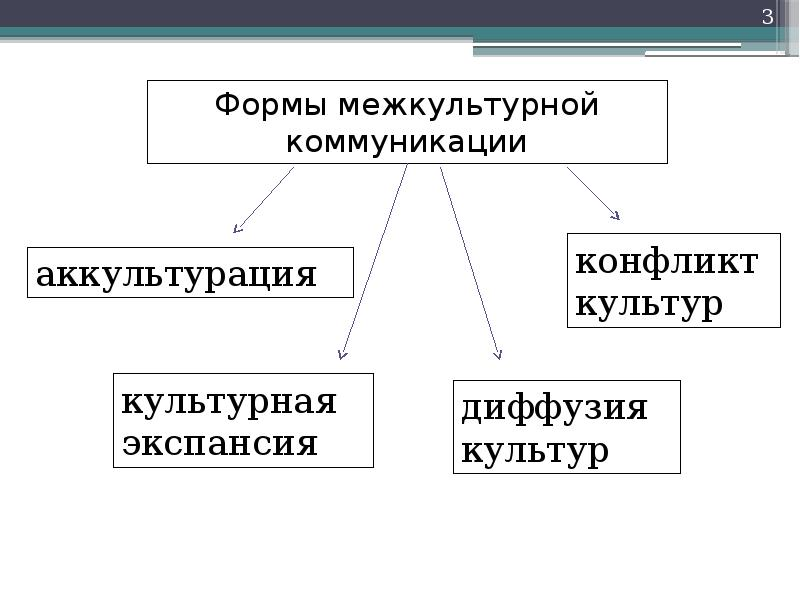 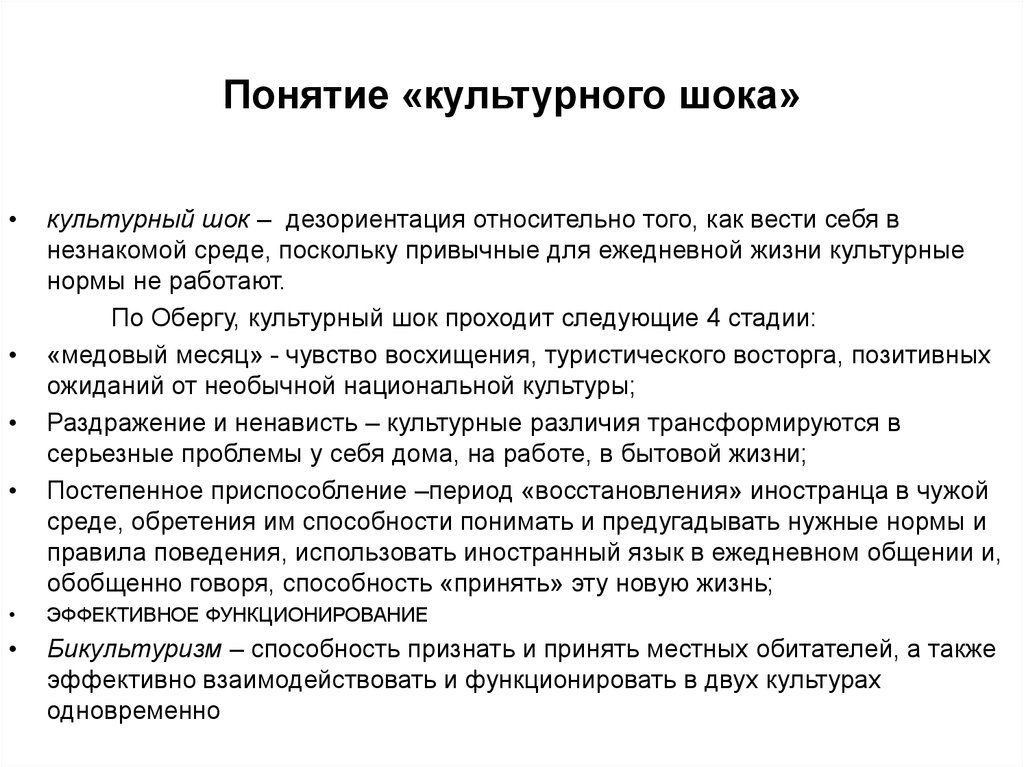 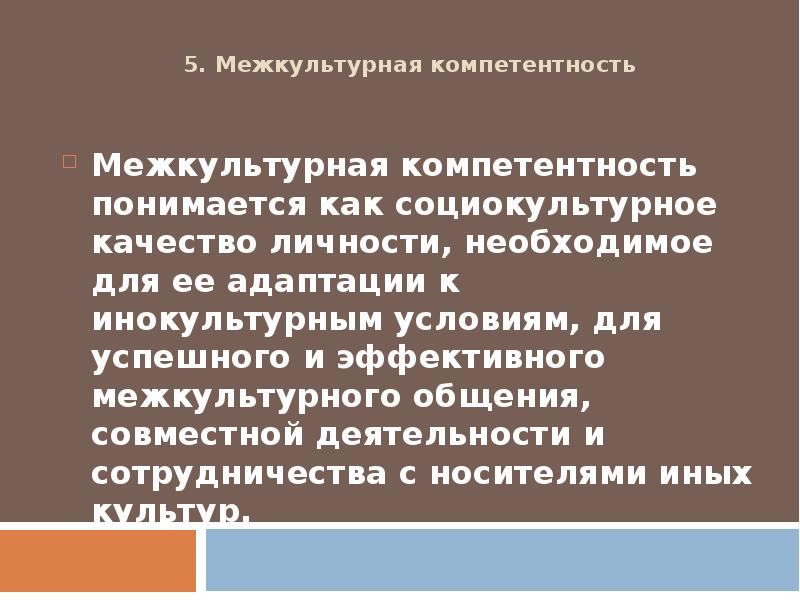